Jakob und seine Kinder     Bearbeitet von Nico
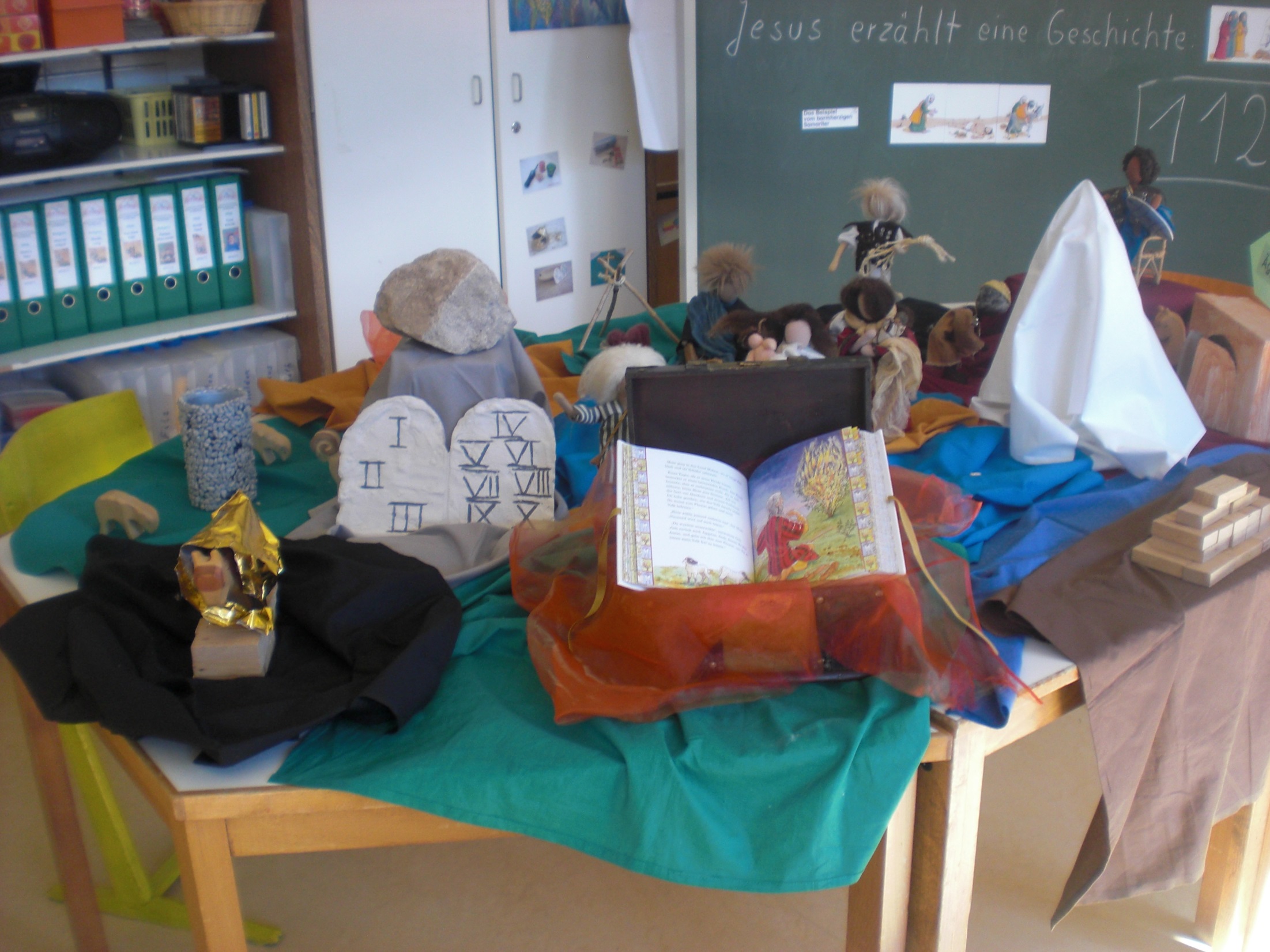 Die Geschichte spielt vor langer Zeit.
Sie steht in der Bibel,
Altes Testament,
1. Buch Mose, Kapitel 37
Fotos: www.freebibleimages.org
1
Hay, ich schütze euch !
Fotos: www.freebibleimages.org
2
Komm ärgern wir den Jungen !
Fotos: www.freebibleimages.org
3
Ja gerne helfe ich dir. Ich mag dich doch gern !
Hay, die vier Jungs ärgern mich. Hilf mir bitte!
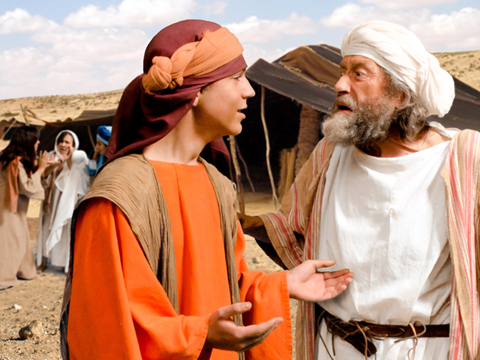 Fotos: www.freebibleimages.org
4
Wau ist das für mich?
Ja das ist nur für dich !
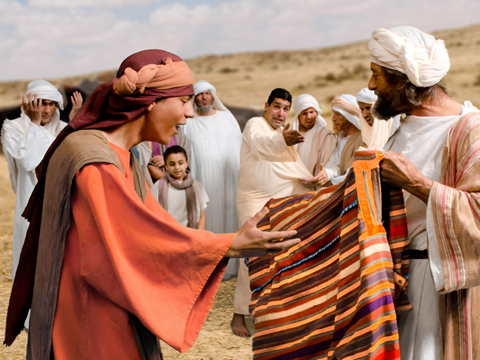 Ja, weil du bist mein besonderer  Sohn !
Endlich habe ich mal was Buntes !
Wau danke für den Mantel !
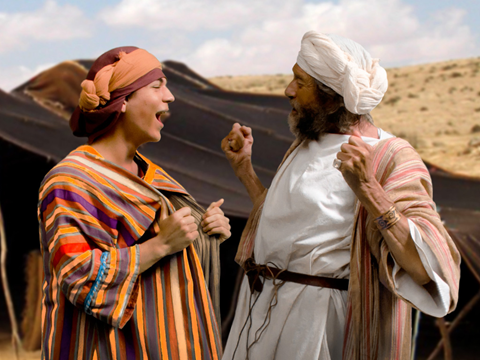 Fotos: www.freebibleimages.org
5
Wau ich träume von einer schönen  Landschaft !
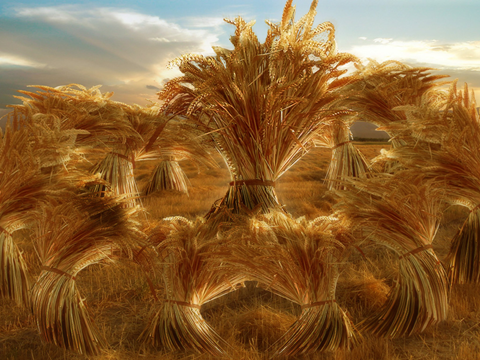 Fotos: www.freebibleimages.org
6
Mein Traum wäre, dass ich der neue König werde  !
Nein das wirst du niemals !
Fotos: www.freebibleimages.org
7
Wau sind die Sterne schön. Ich will die haben !
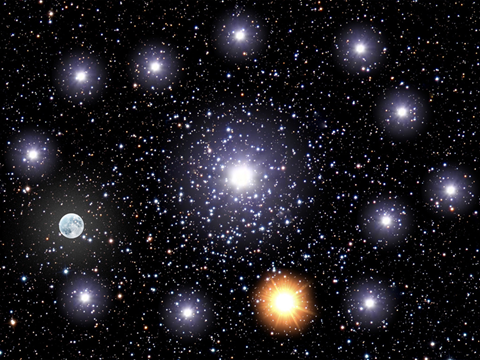 Fotos: www.freebibleimages.org
8
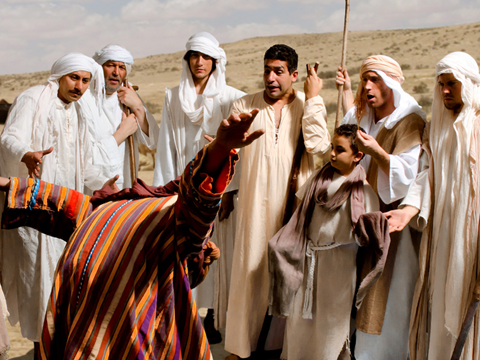 Das glauben wir dir nicht !
Die Sterne und der Mond haben sich vor mir  verneigt !
Fotos: www.freebibleimages.org
9
Hör auf, die anderen zu ärgern !
Ich will das nicht hören was du sagst!
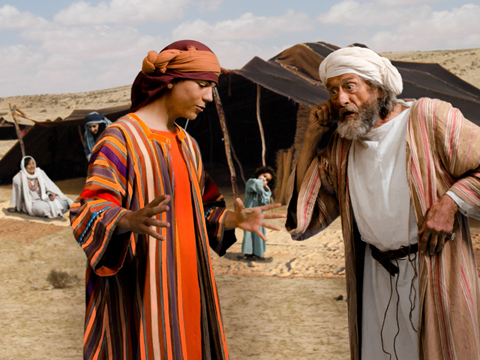 Fotos: www.freebibleimages.org
10
……………….!
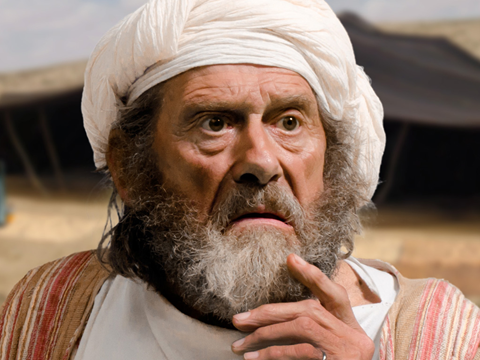 Komm ärgern wir den Jungen weiter das macht doch uns Spaß!
Fotos: www.freebibleimages.org
11
Fotos: www.freebibleimages.org
12
Du gehst da immer gerade aus
Fotos: www.freebibleimages.org
13
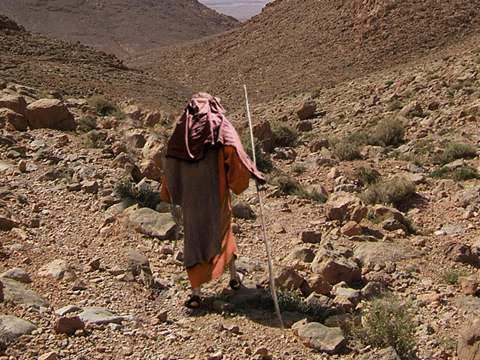 Ooouuu ist das heiß!
Fotos: www.freebibleimages.org
14
Komm wir gehen mit, aber er darf es nicht merken. Wir müssen in töten.
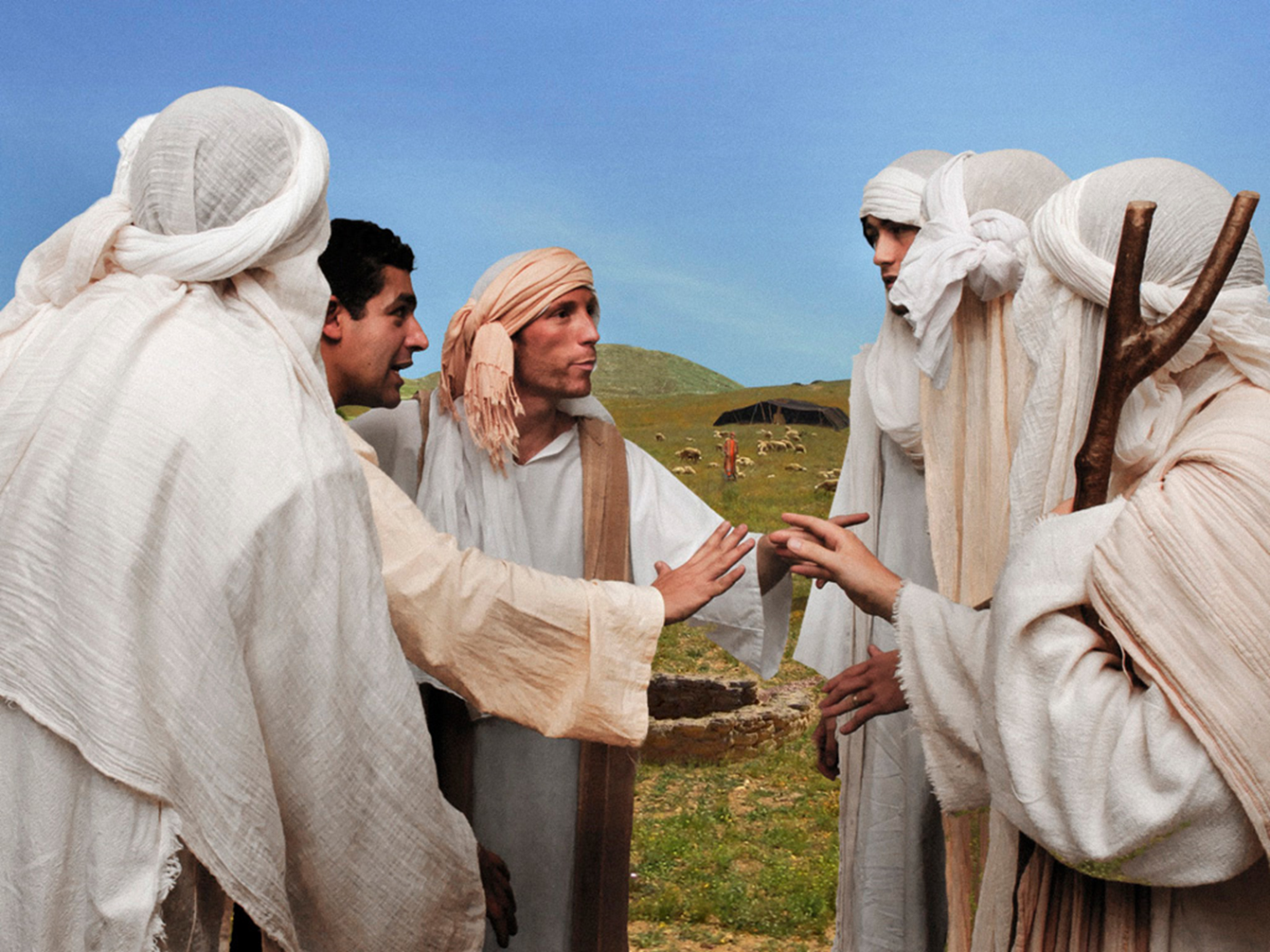 Fotos: www.freebibleimages.org
15
Schau er kommt wir müssen was überlegen!
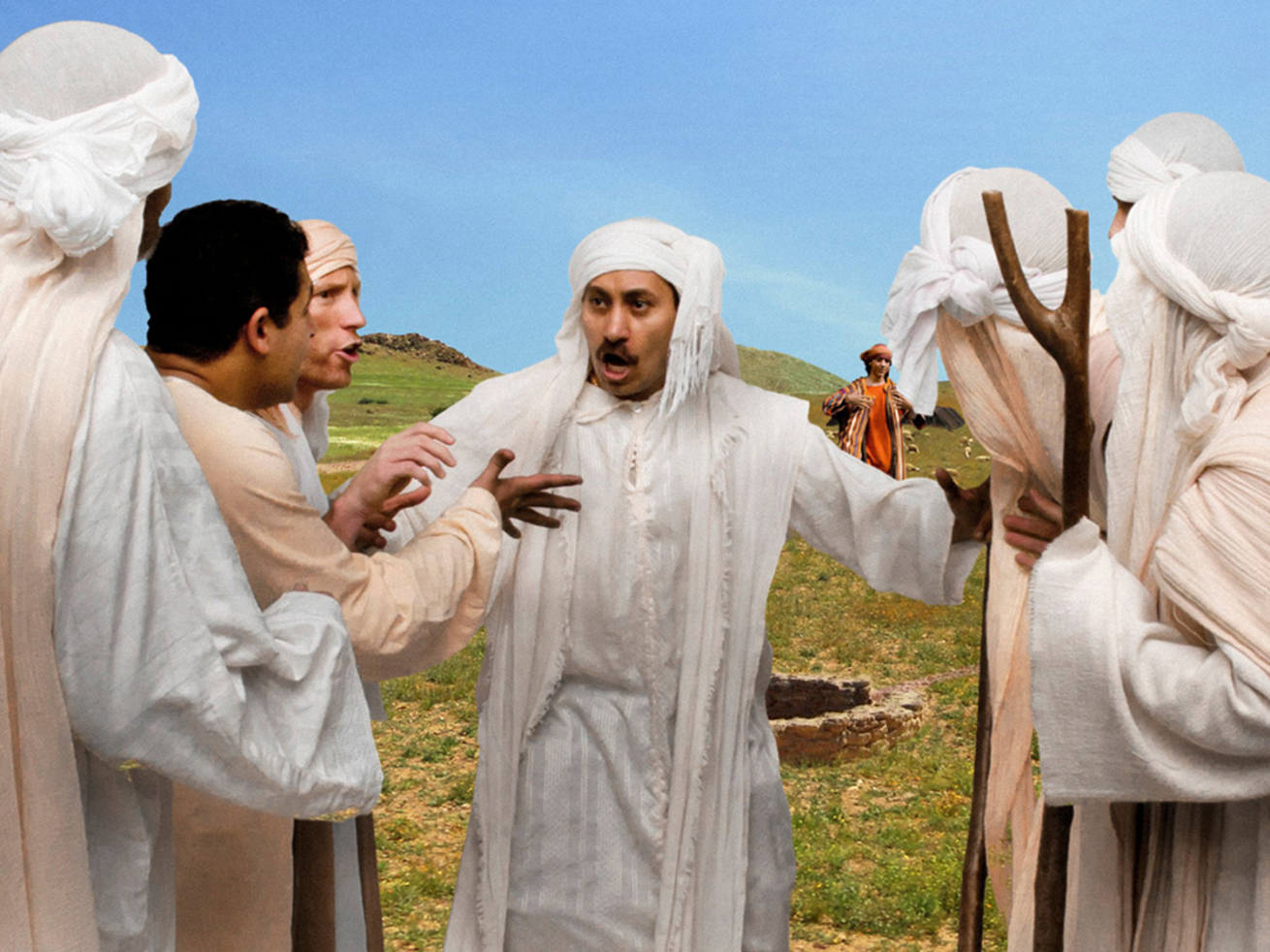 Fotos: www.freebibleimages.org
16
Schau mal da ist ein Brunnen. Wir können ihn da rein schmeißen !
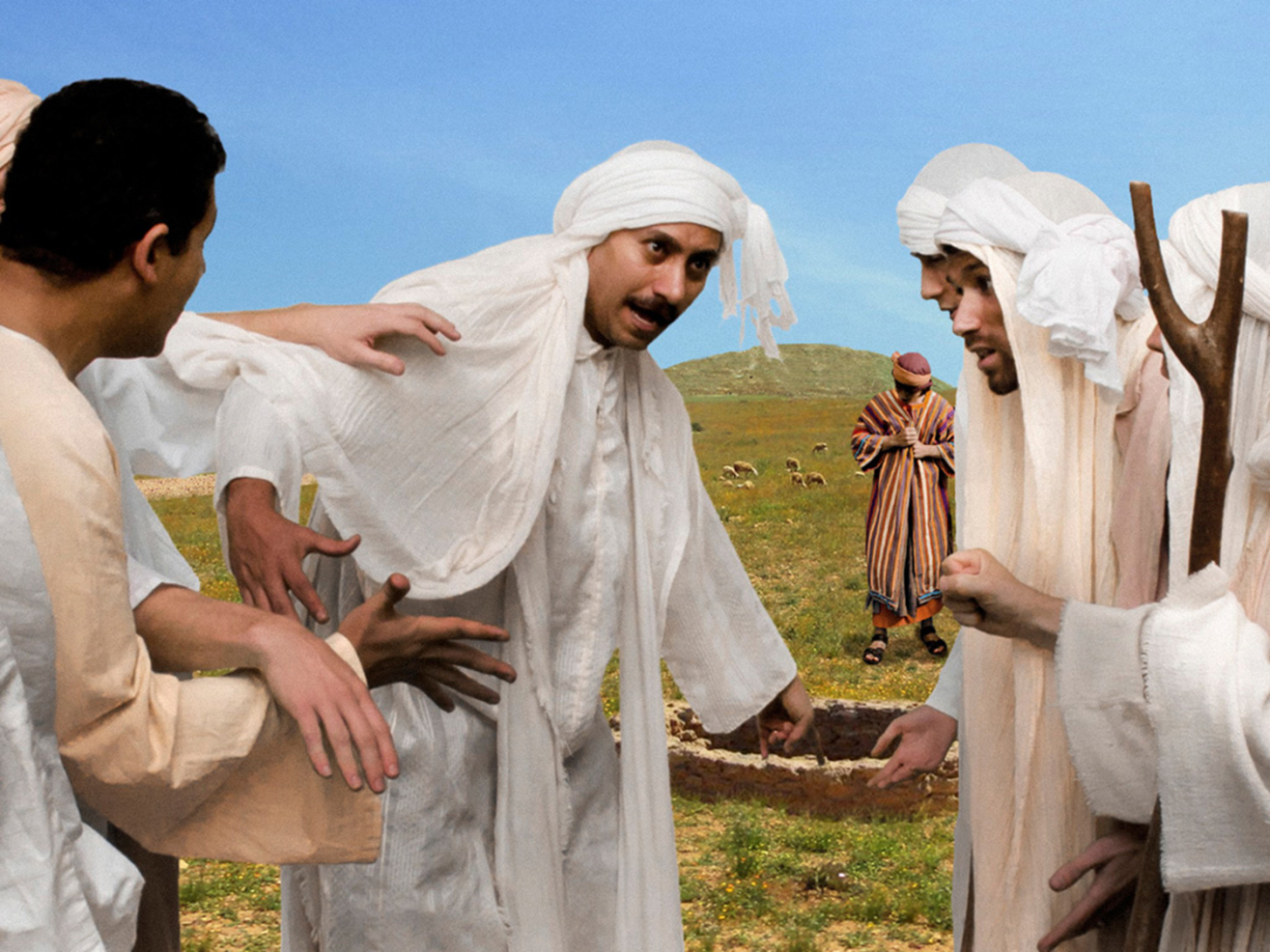 Fotos: www.freebibleimages.org
17
Komm macht schnell. Wir müssen in rein schmeißen!
Fotos: www.freebibleimages.org
18
Hilfe! Hilfe!  Hilfe!
Fotos: www.freebibleimages.org
19
Hilfe! Hilfe!
Fotos: www.freebibleimages.org
20
Schau mal da sind viele Leute. Komm gehen wir mal hin!
Fotos: www.freebibleimages.org
21
Gib mir das Geld, dann bekommst du den Jungen !
Fotos: www.freebibleimages.org
22
Hilfe ich will wieder zurück !!!
Oh Mann, ich komme nie wieder zurück.
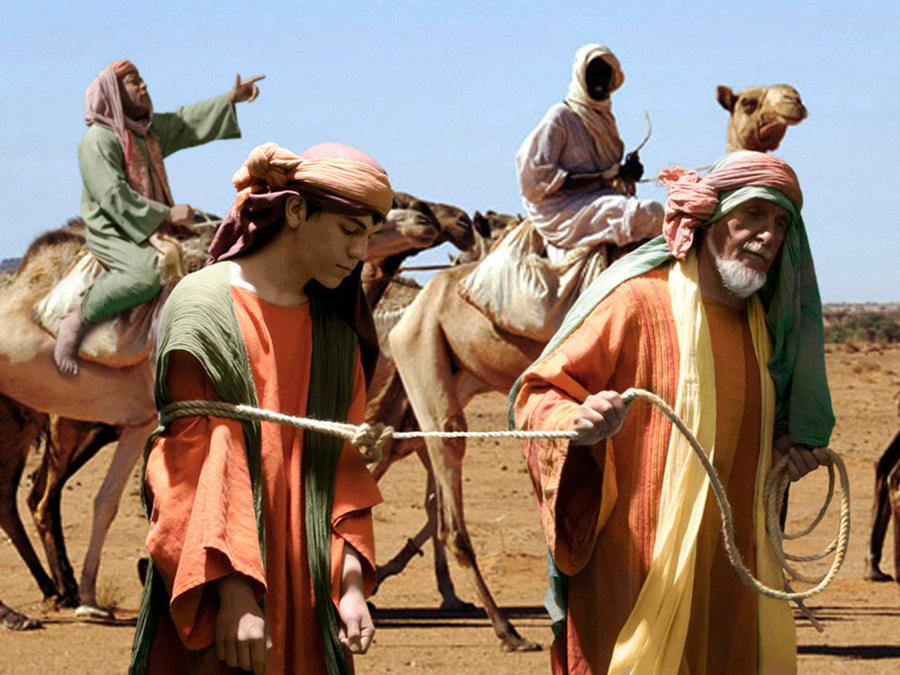 Fotos: www.freebibleimages.org
23
Komm wir müssen was machen! Wisst ihr was?
Fotos: www.freebibleimages.org
24
Hay das ist eine gute Idee von dem Tier  das Blut nehmen!
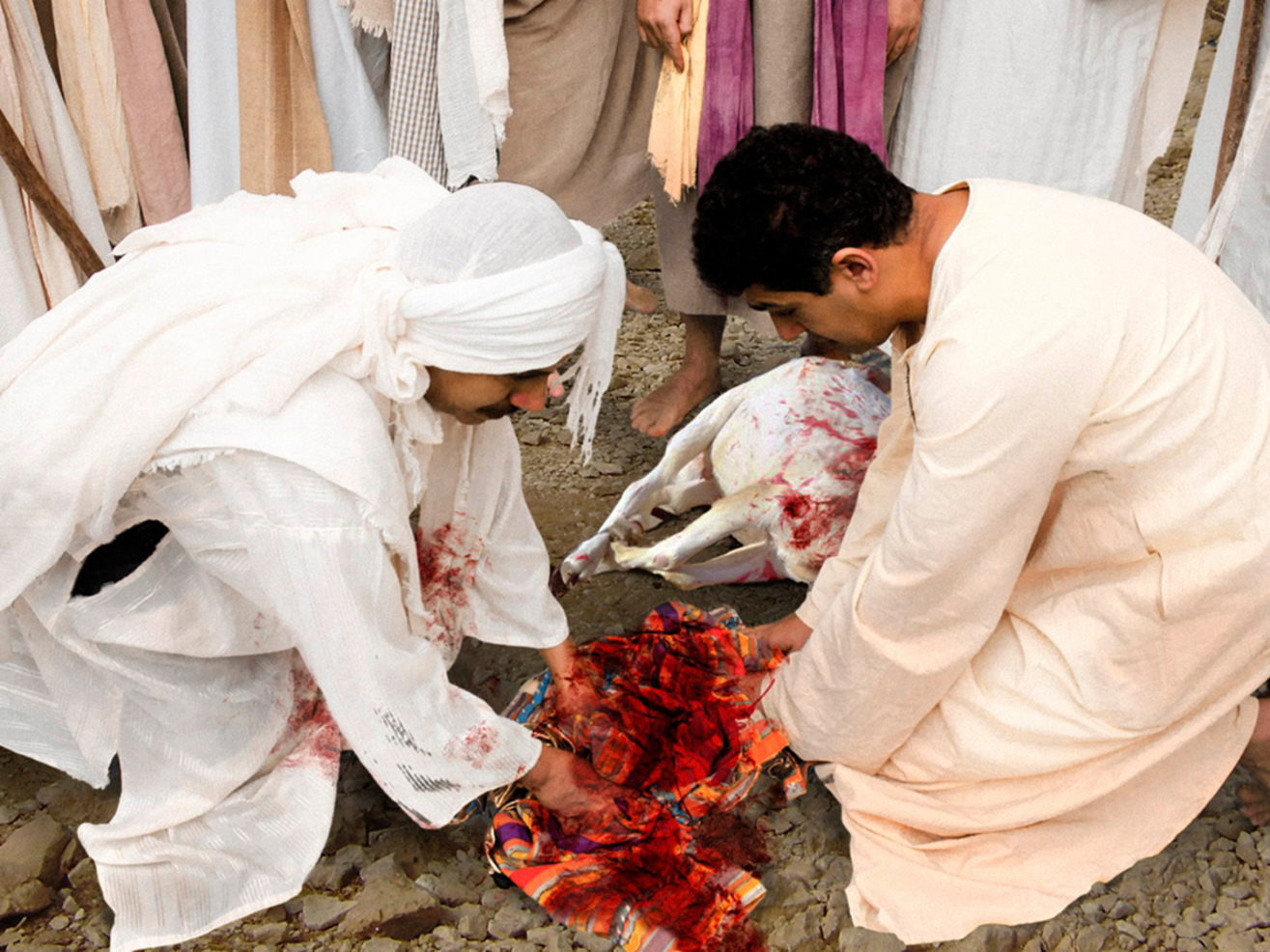 Fotos: www.freebibleimages.org
25
Hilfe wir haben Josef gefunden. Er ist tot!
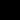 Fotos: www.freebibleimages.org
26
Hilfe, der Josef ist tot, ich will ihn wieder haben !
Fotos: www.freebibleimages.org
27
Hilfe, ich hasse euch. Hilfe, ich will wieder zurück !
Fotos: www.freebibleimages.org
28
Ok wir kaufen den ab. Wir geben ihm ein bissen mehr Geld, der Junge ist es wert !
Wau sieht der gut aus, den kann man gut gebrauchen !
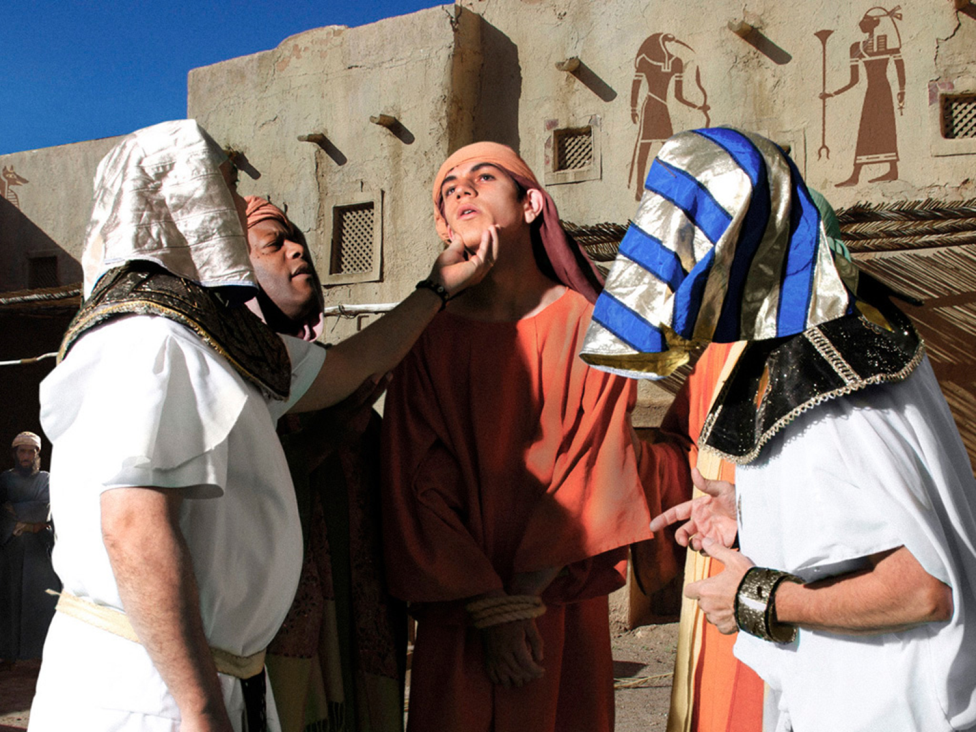 Fotos: www.freebibleimages.org
29